Ромины покупки
?
?
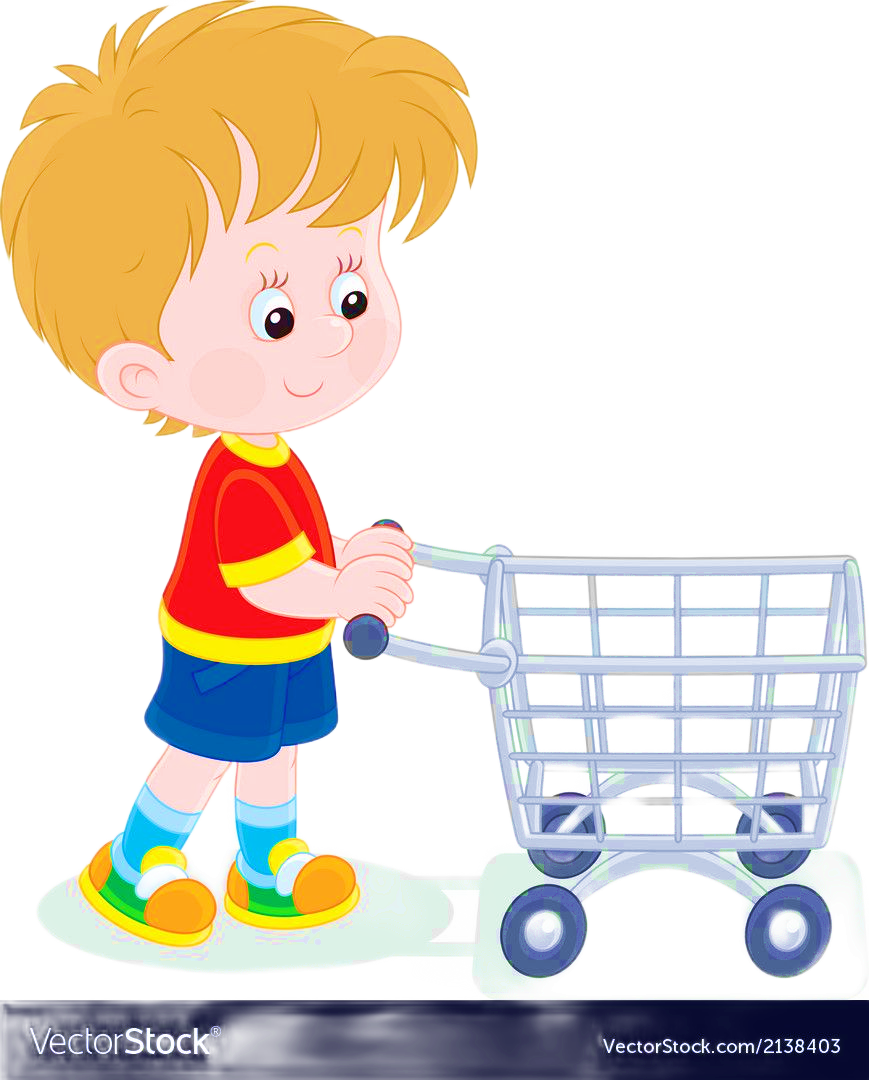 ?
Мама отправила Рому в магазин. Внимательно изучи список покупок, который дала мама. Собери столько товаров, сколько мама указала в списке, нажимая на них мышкой: считай правильно (один помидор, два помидора и т.д.). Когда собрал – нажми на этот товар в списке.
?
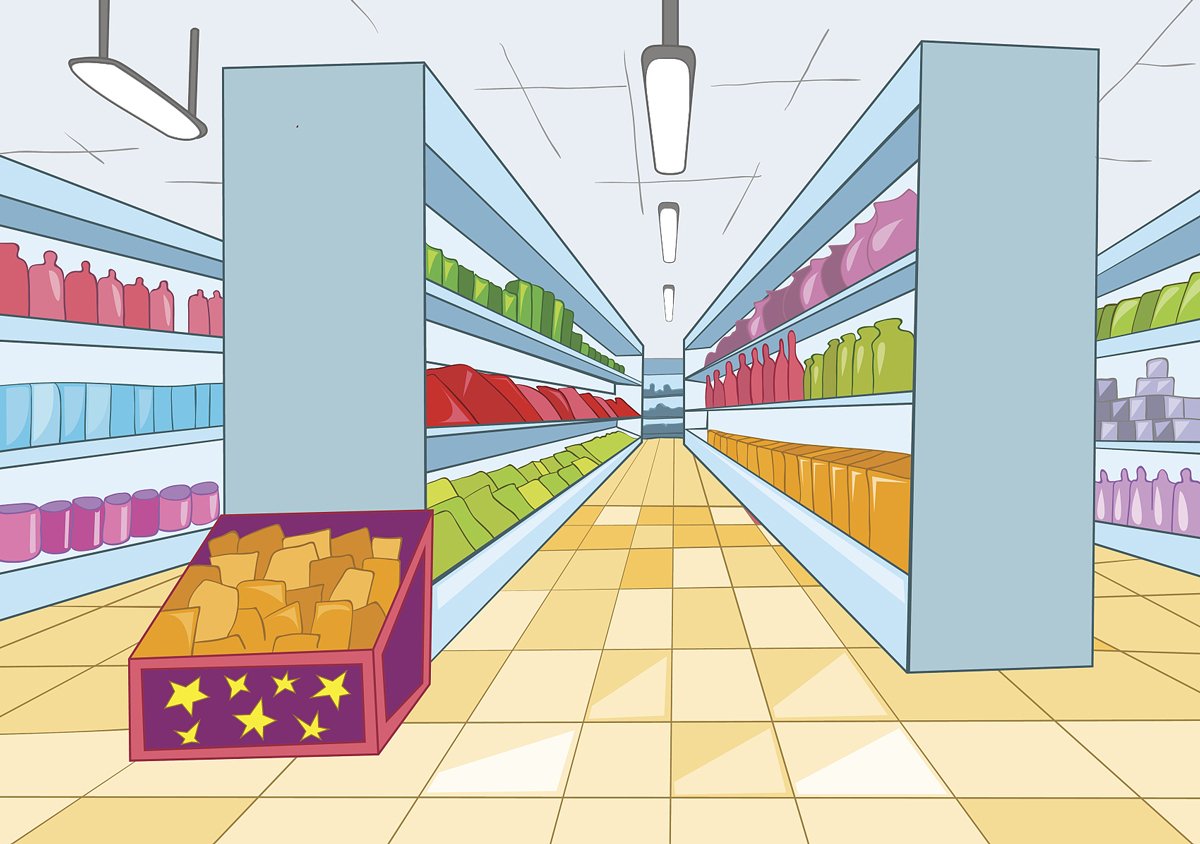 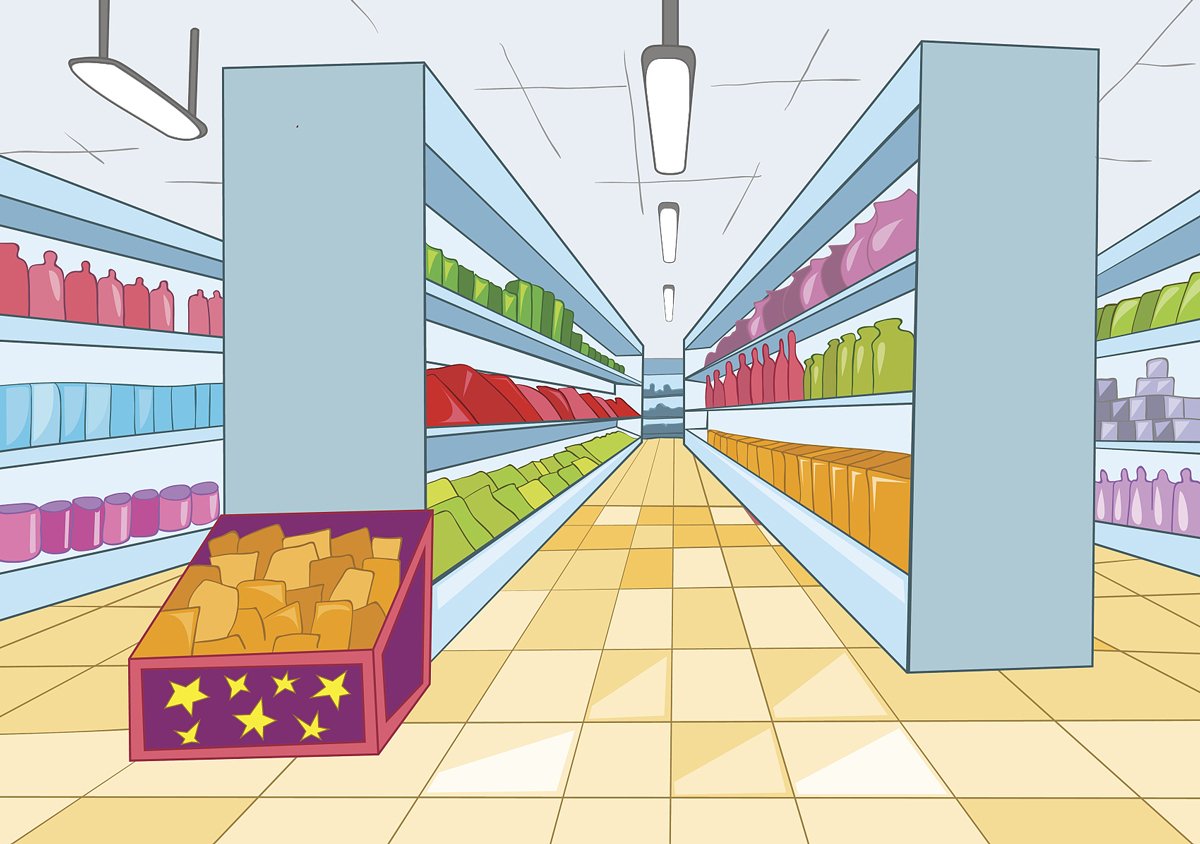 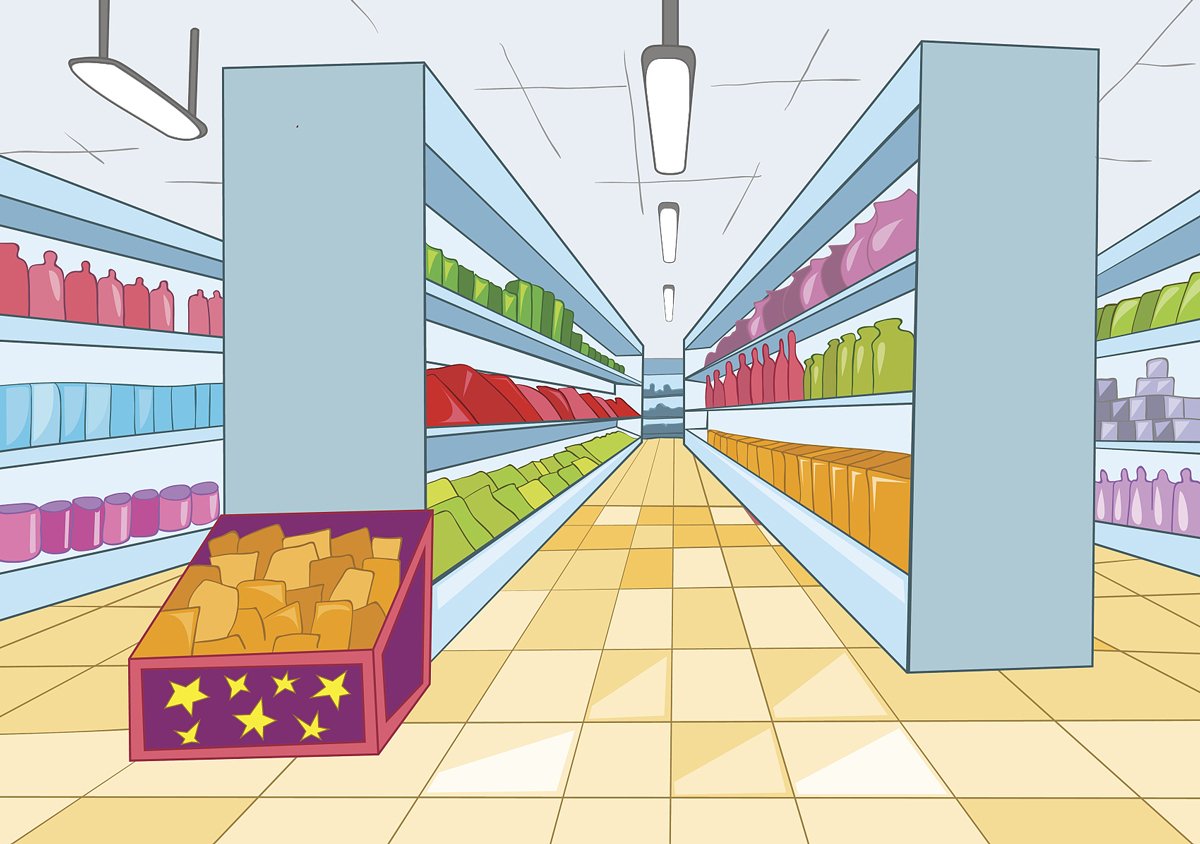 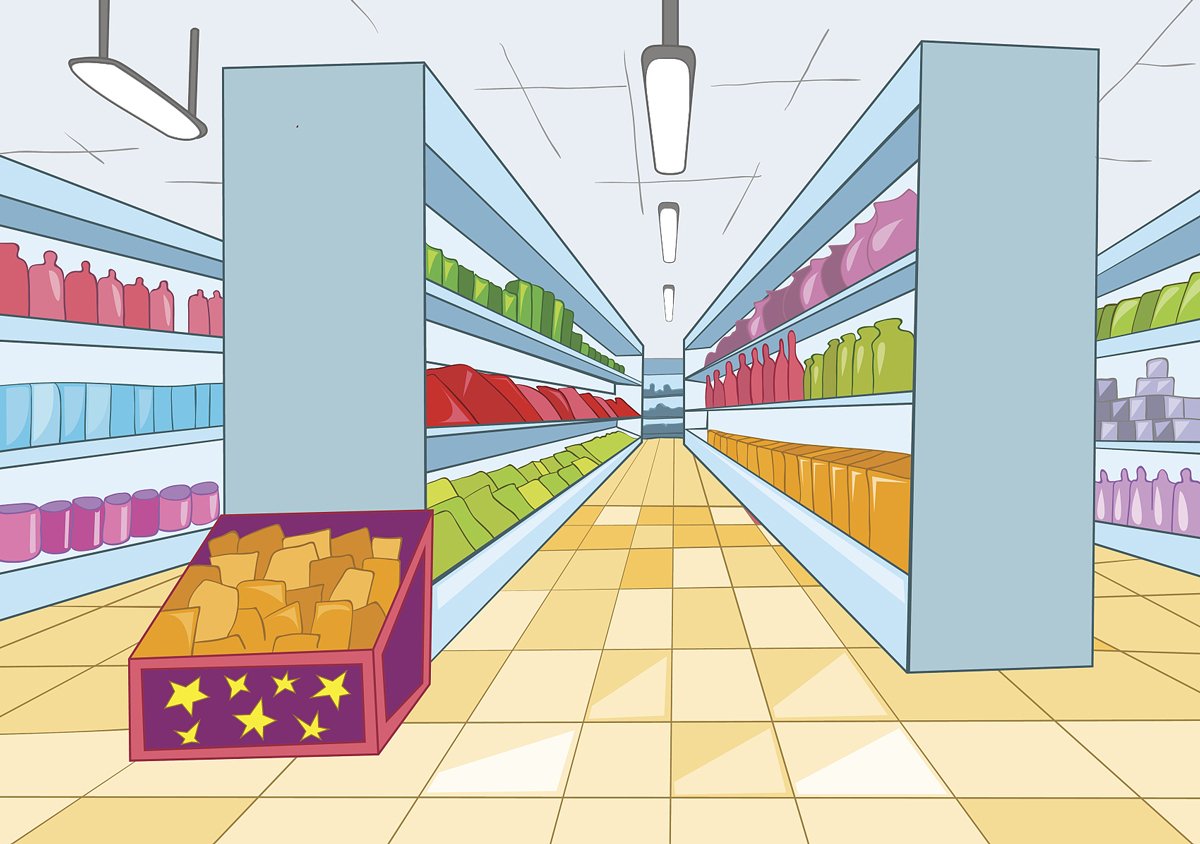 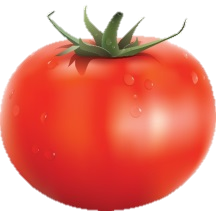 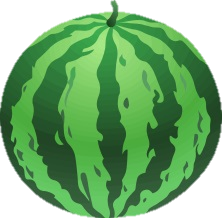 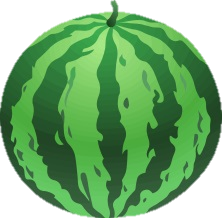 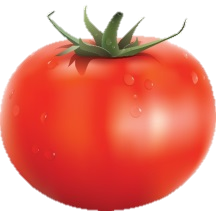 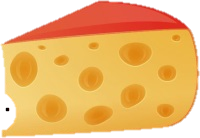 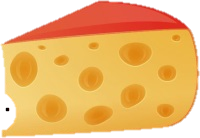 Список покупок
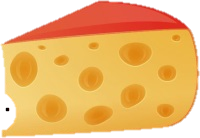 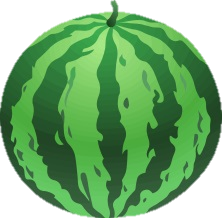 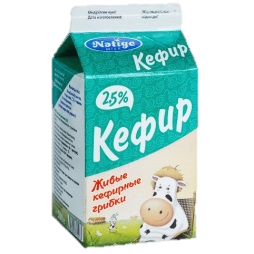 2
5
3
4
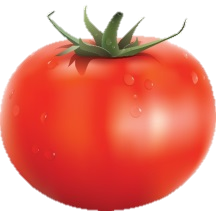 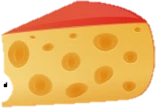 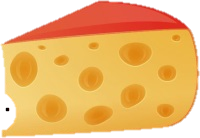 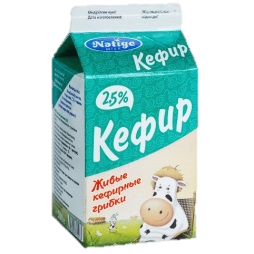 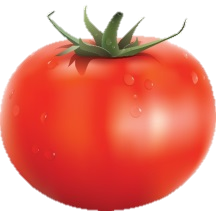 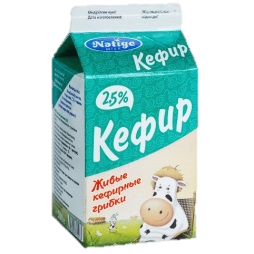 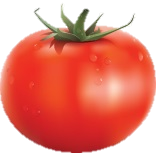 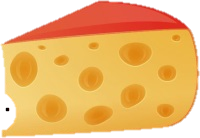 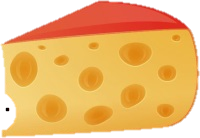 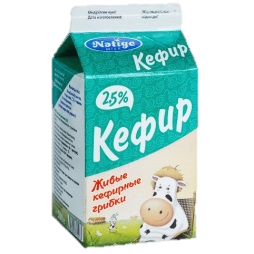 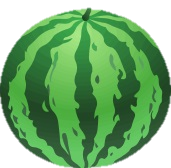 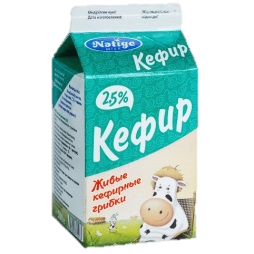 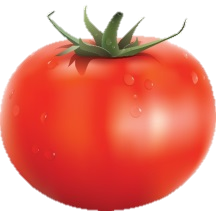 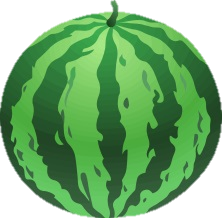 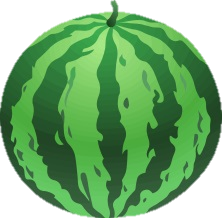 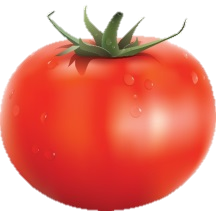 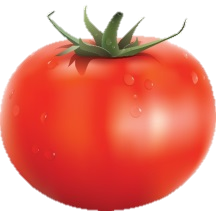 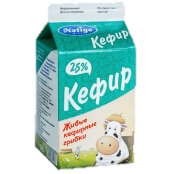 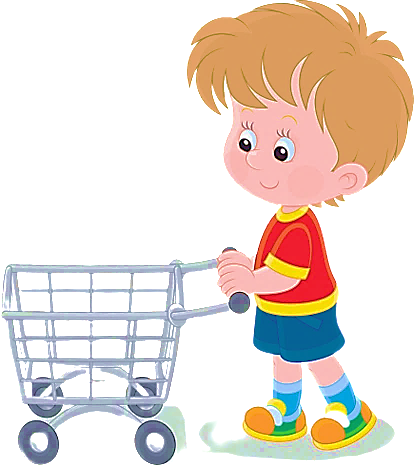 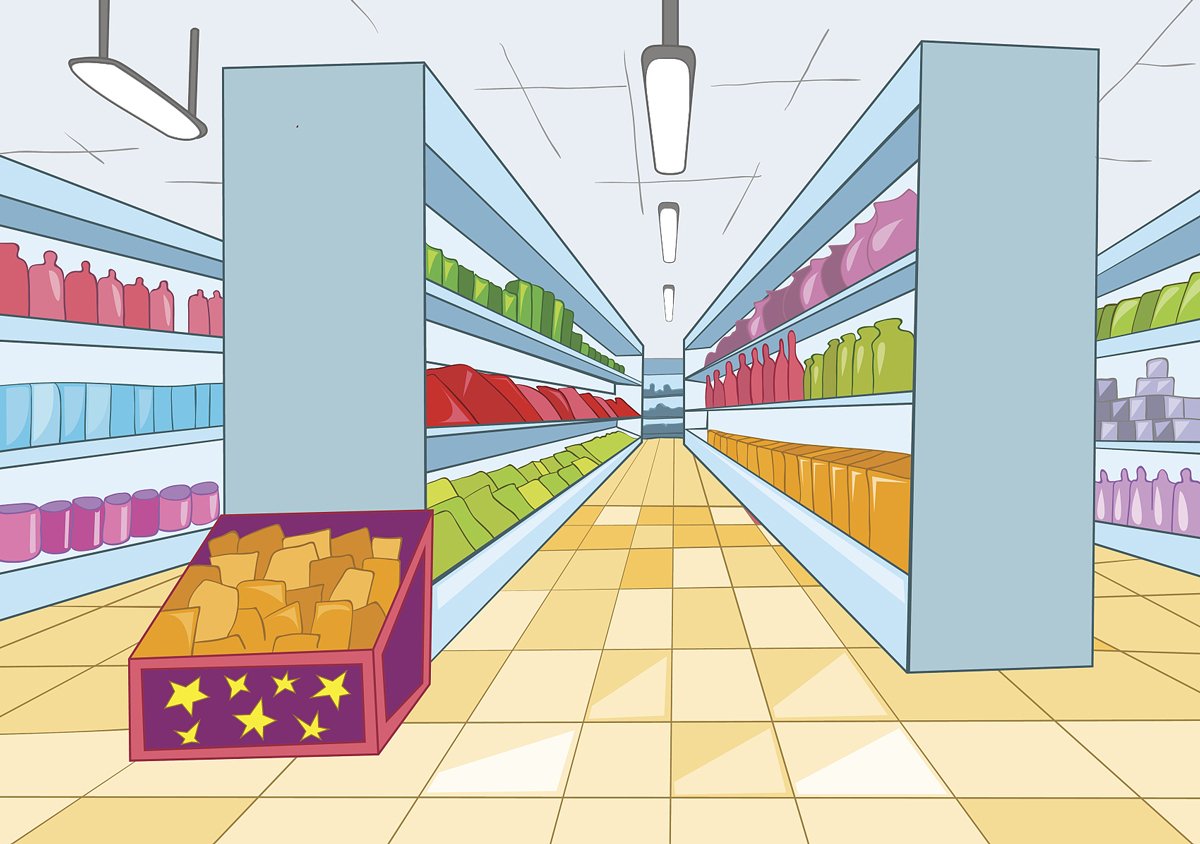 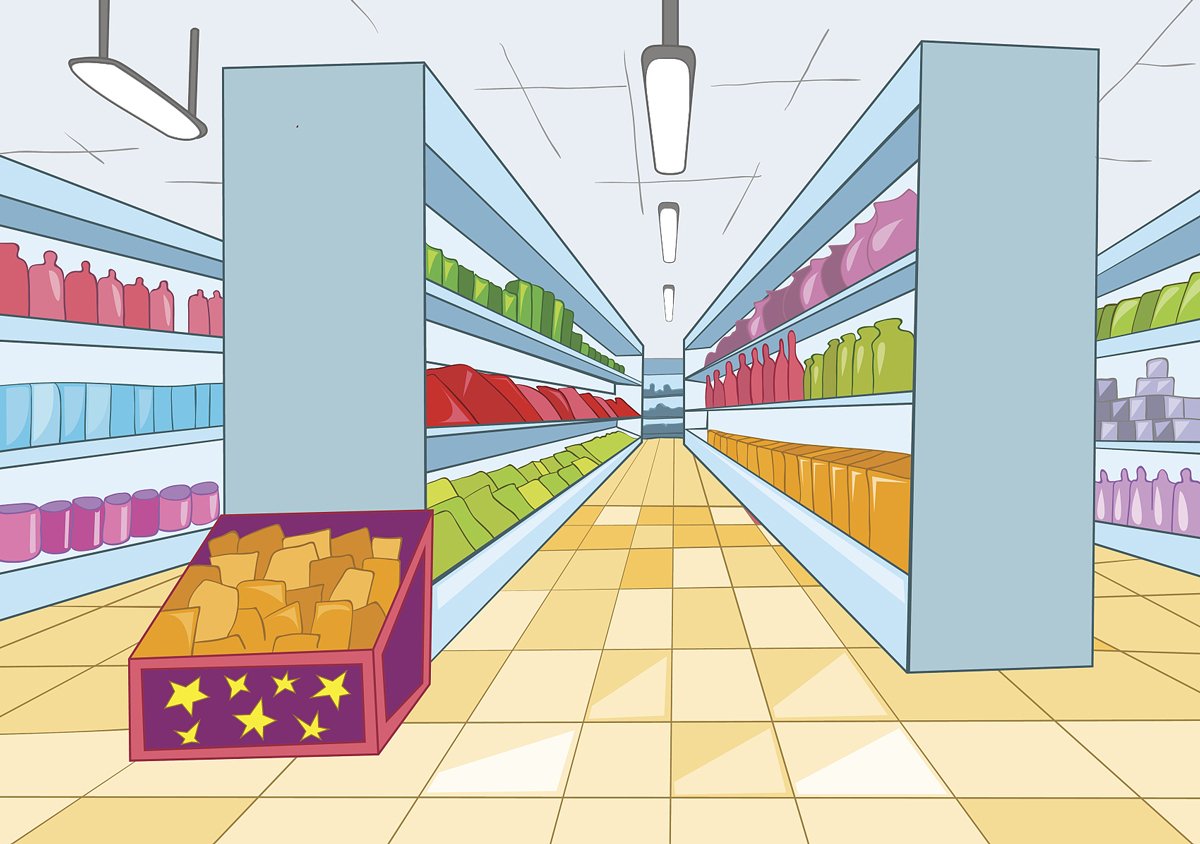 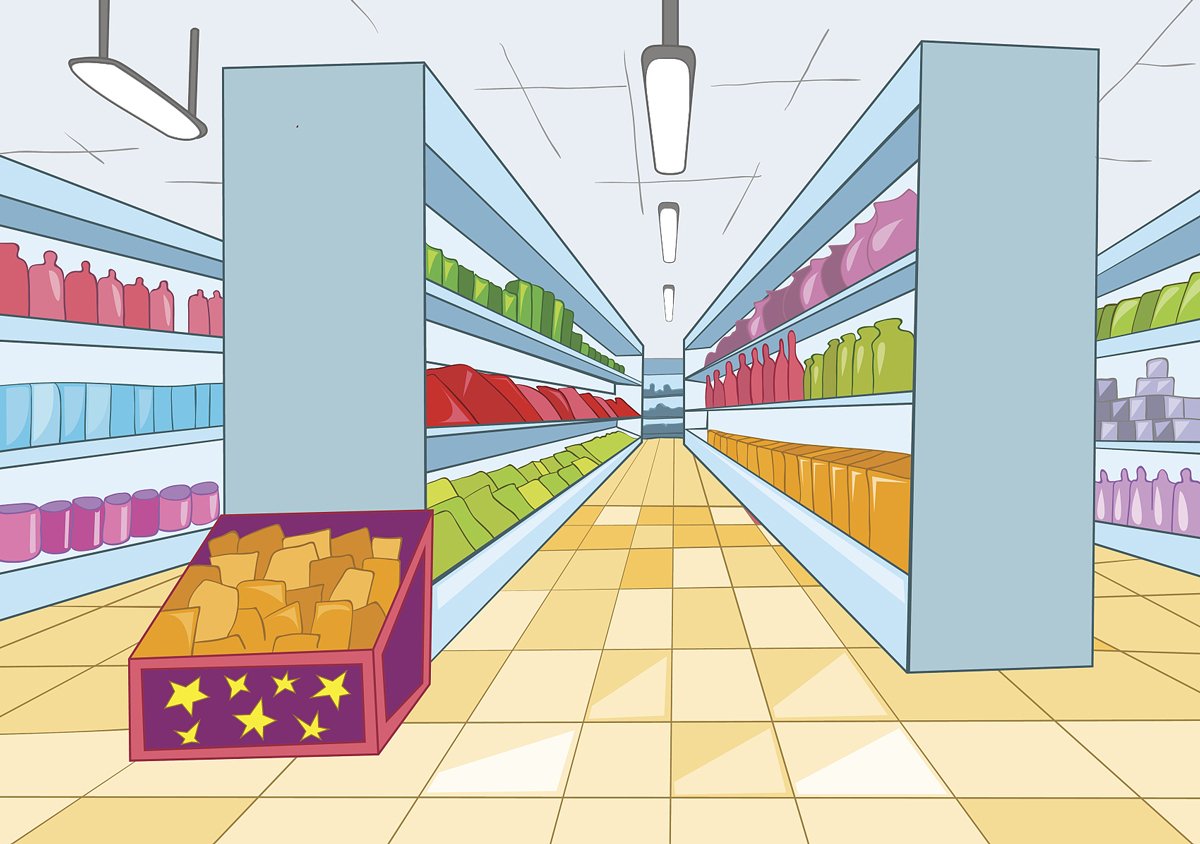 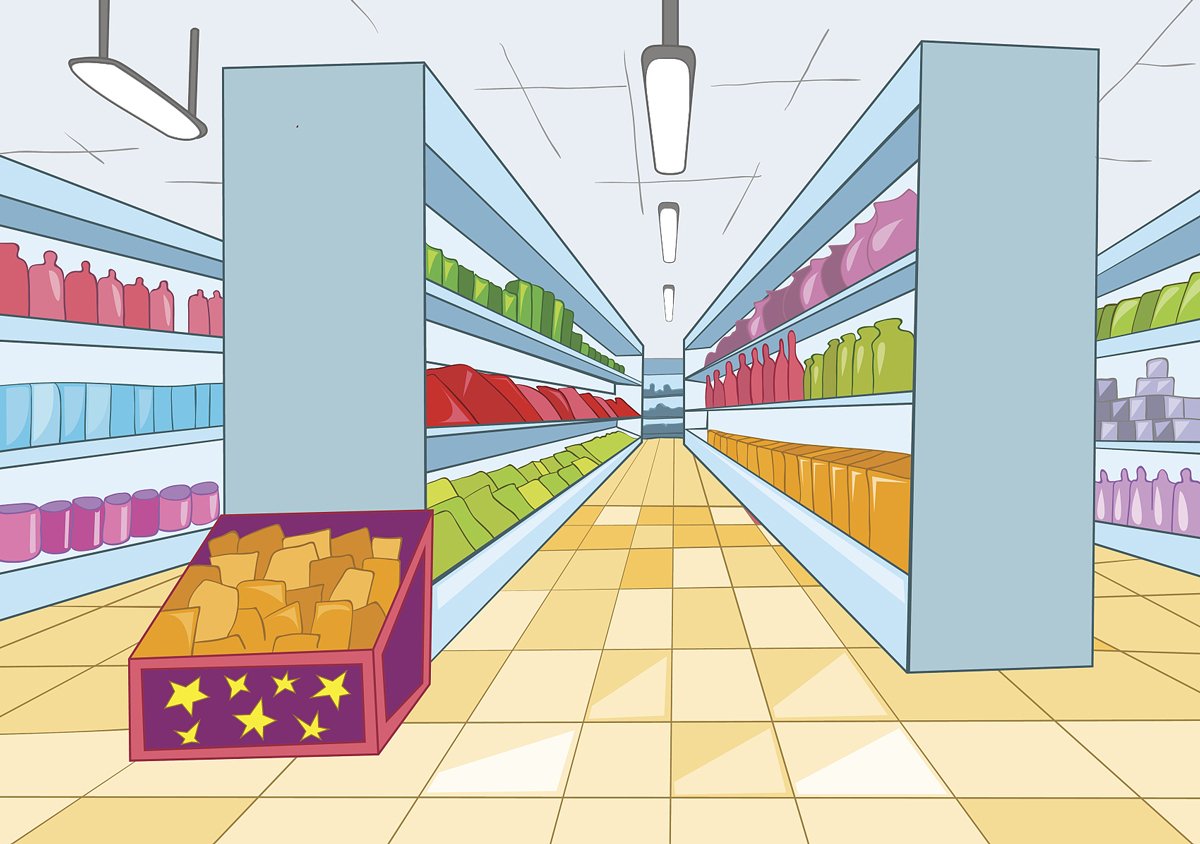 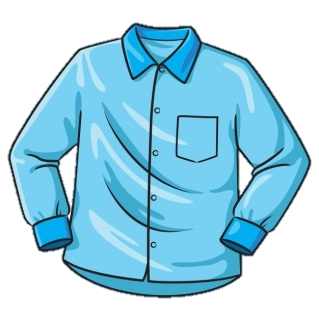 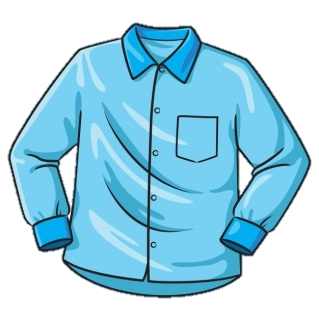 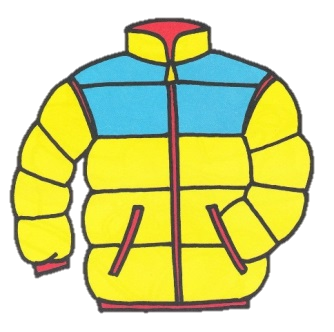 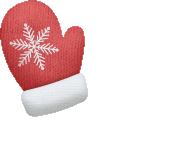 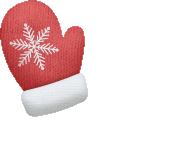 Список покупок
5
2
5
4
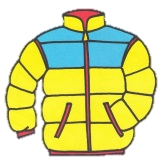 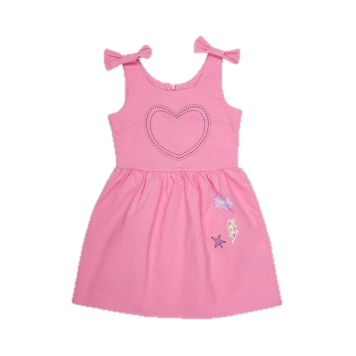 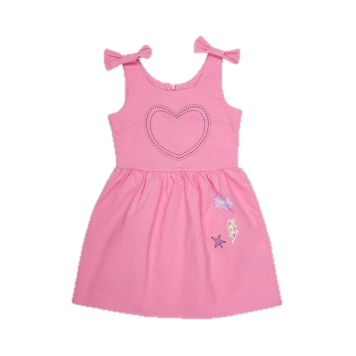 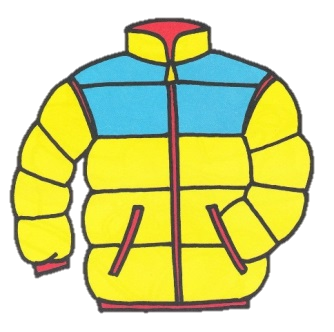 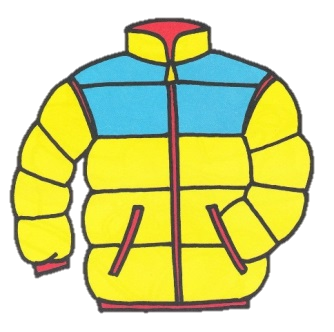 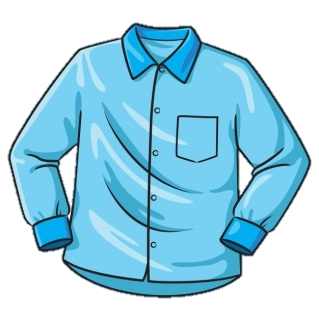 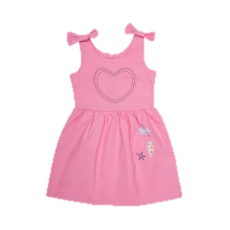 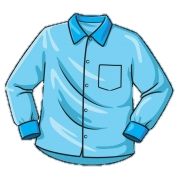 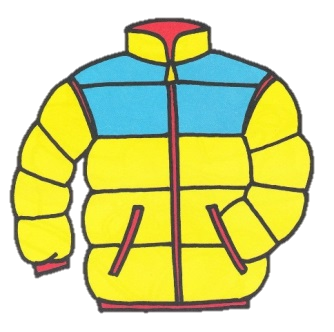 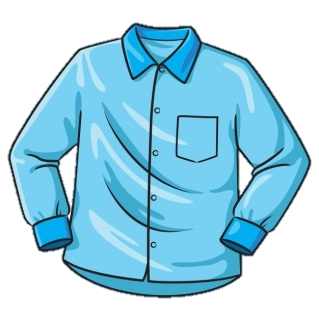 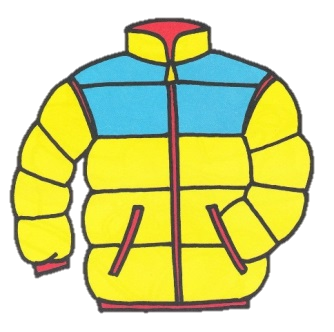 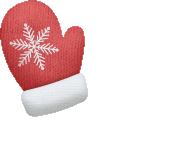 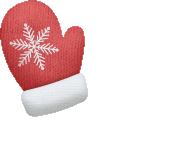 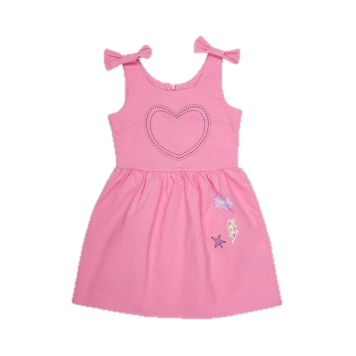 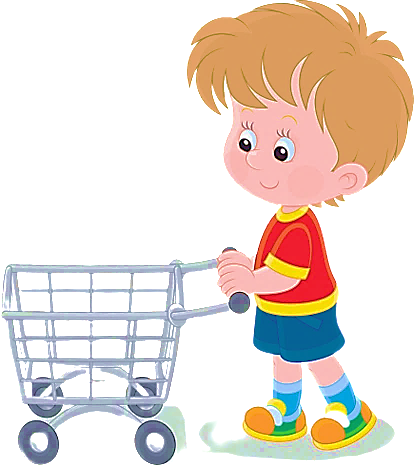 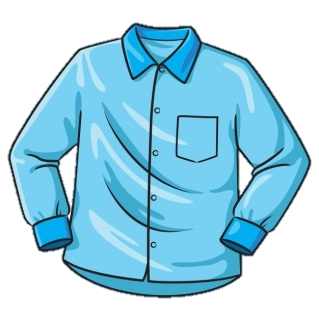 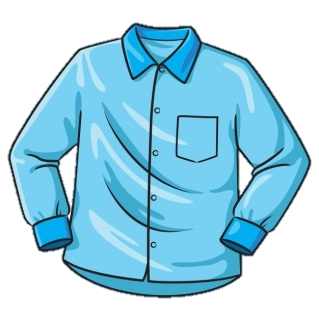 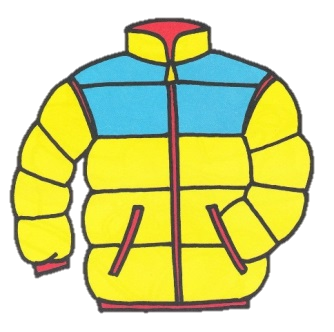 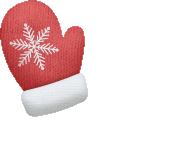 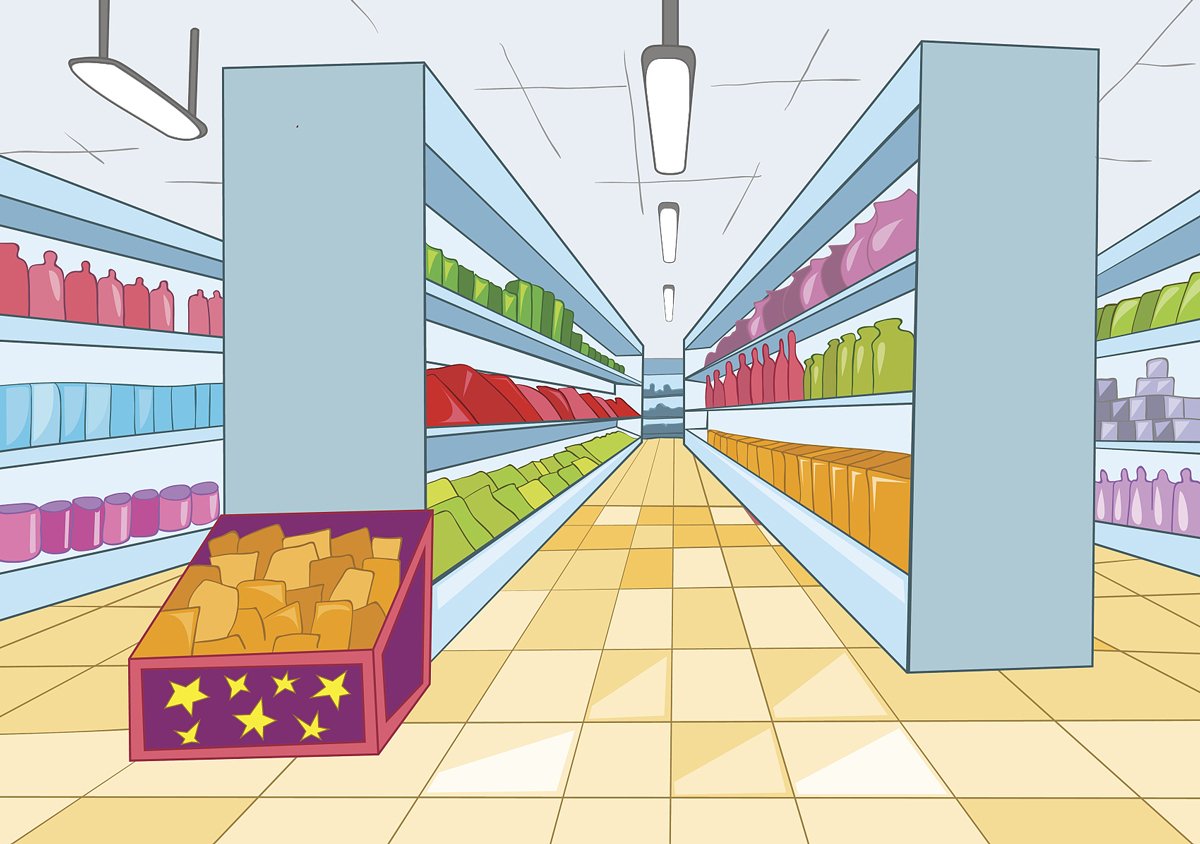 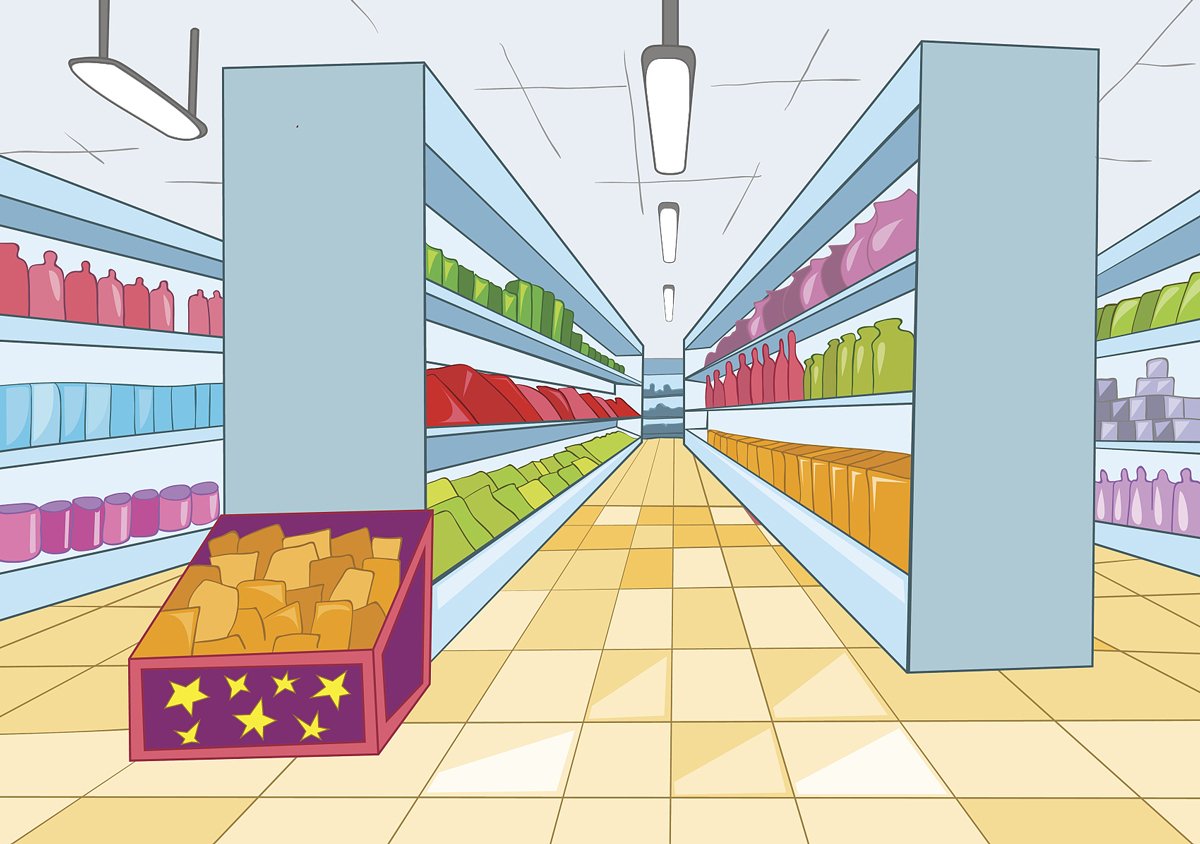 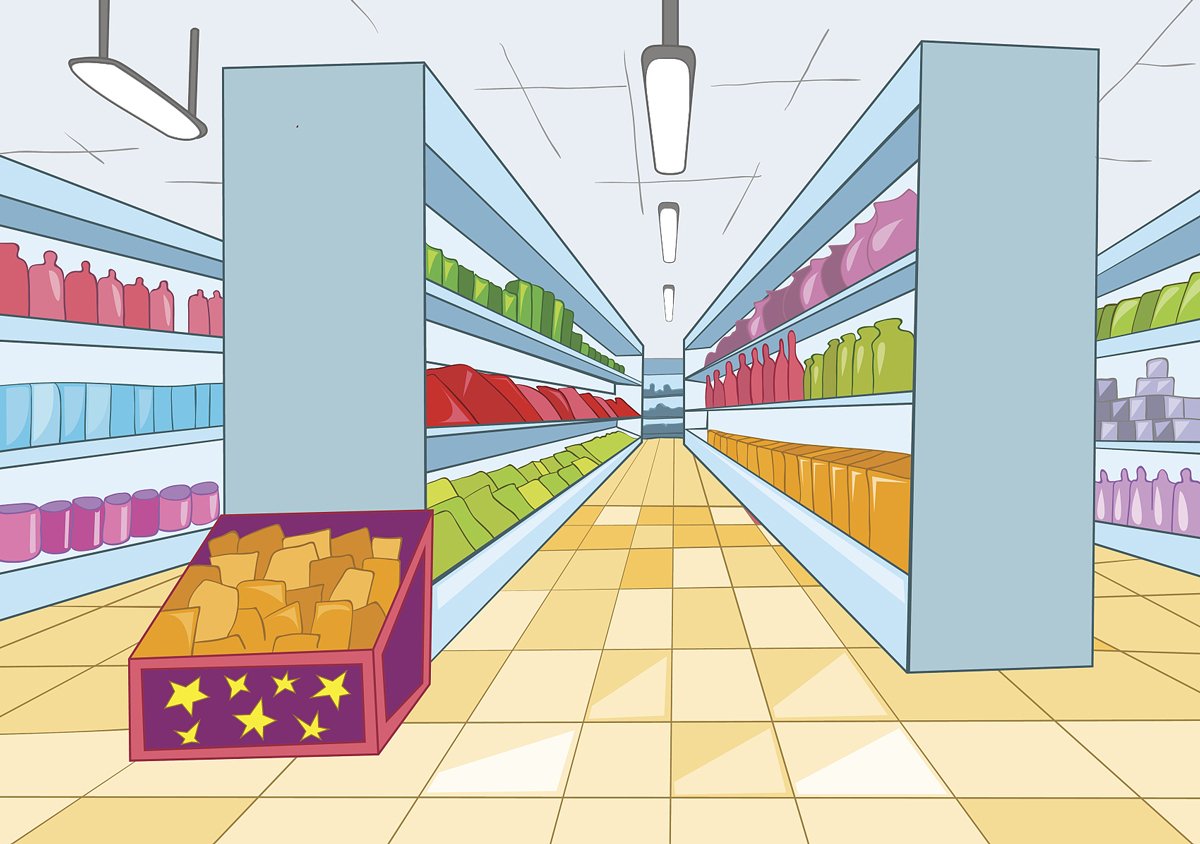 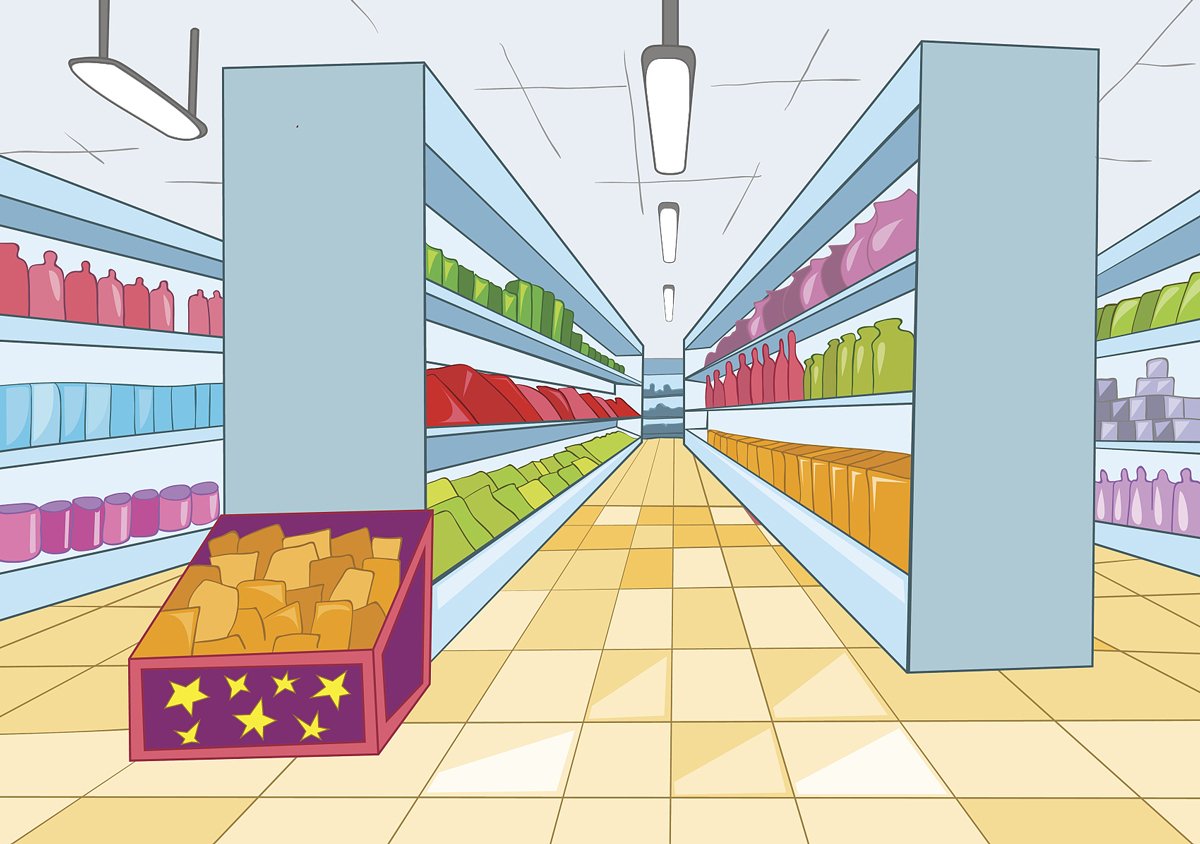 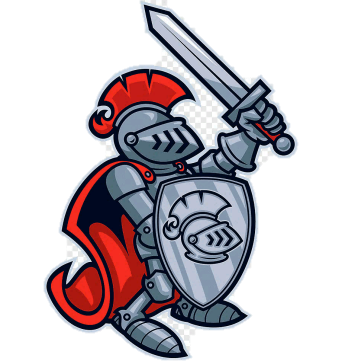 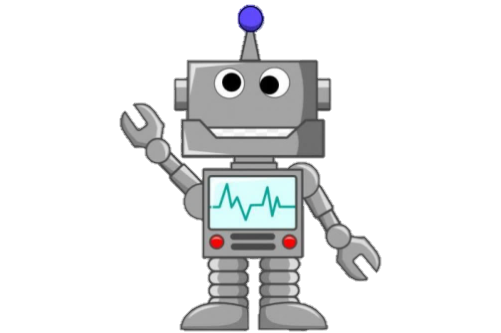 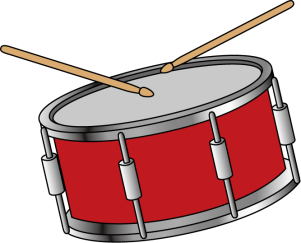 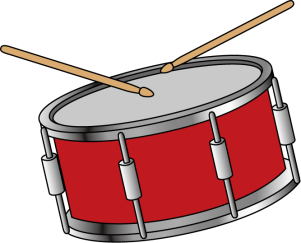 Список покупок
5
2
3
4
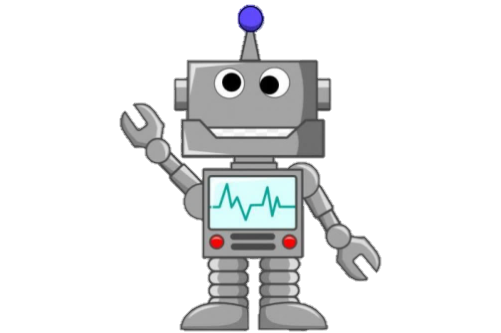 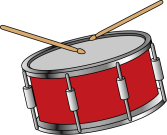 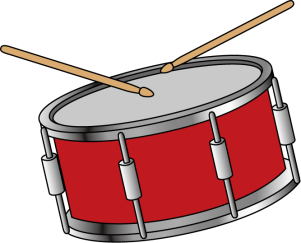 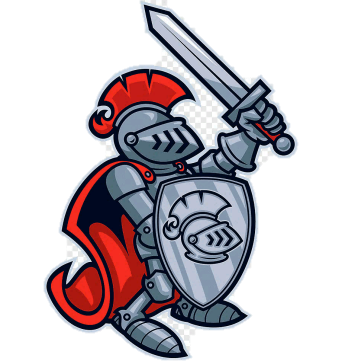 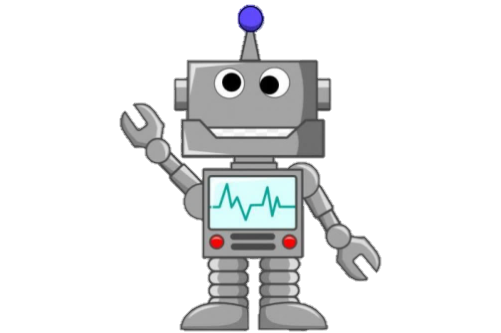 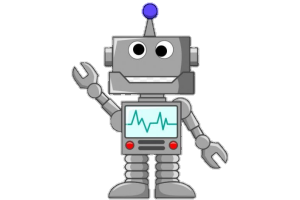 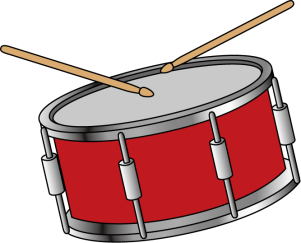 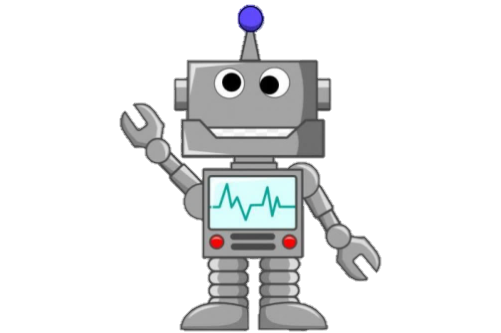 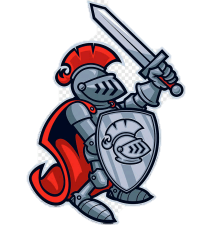 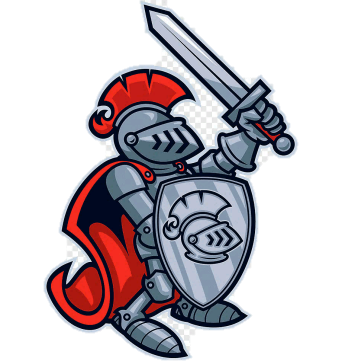 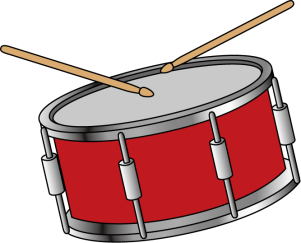 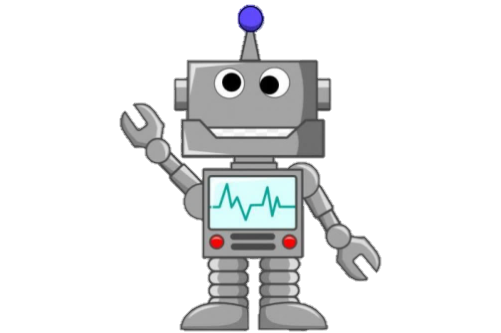 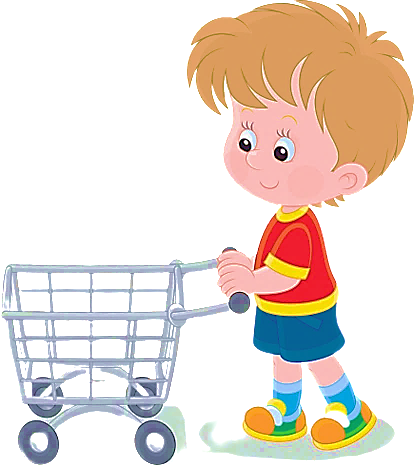 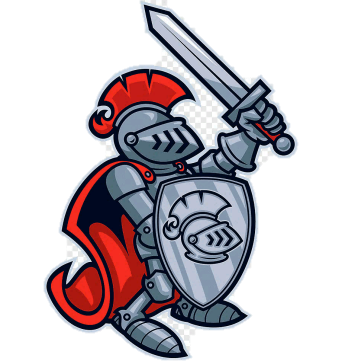 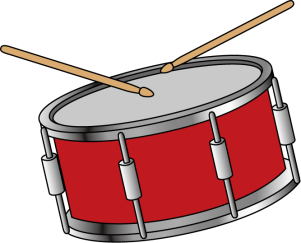 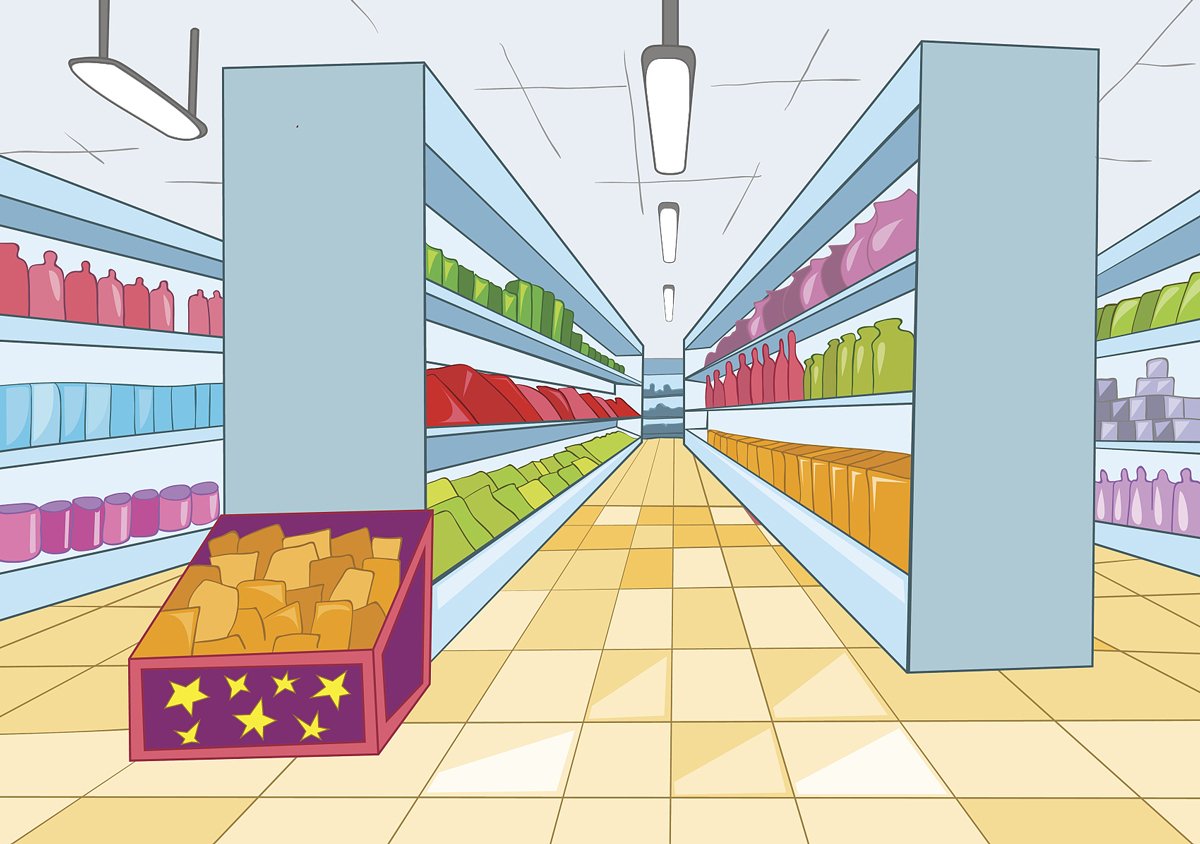 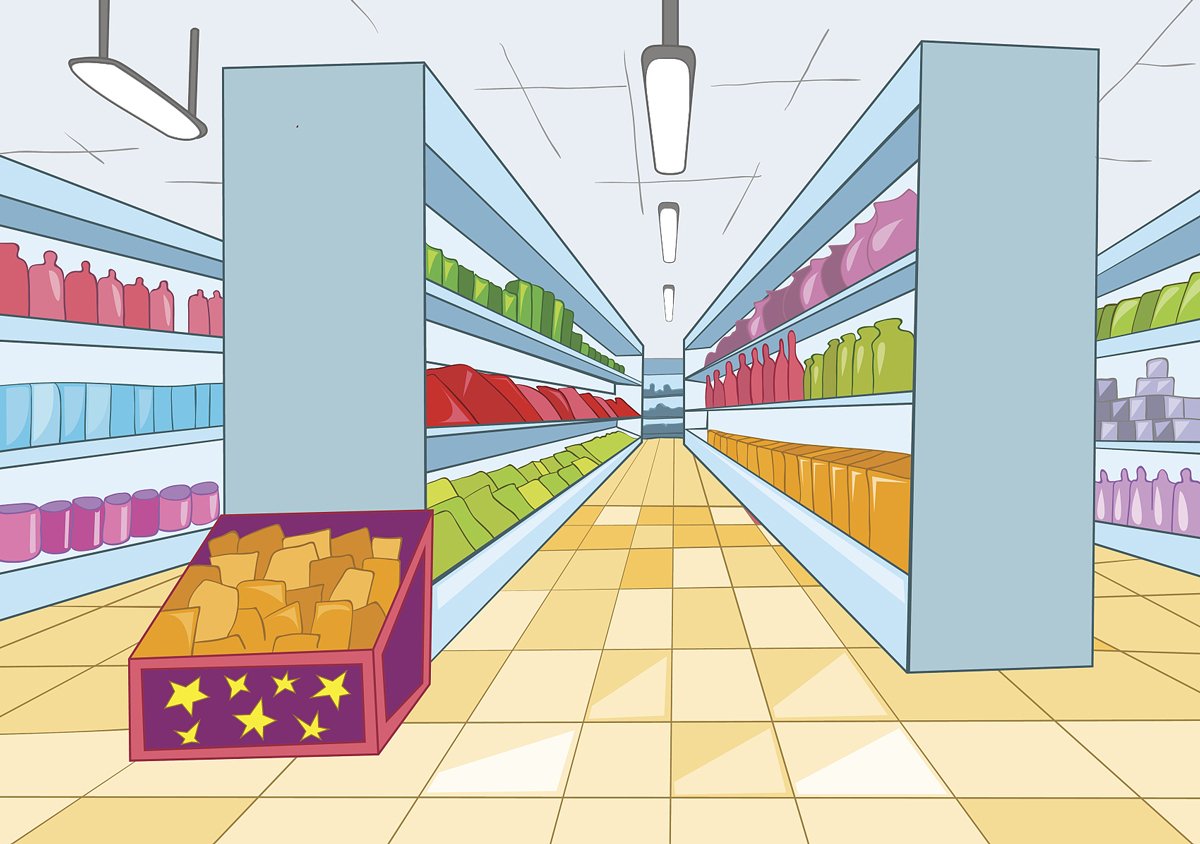 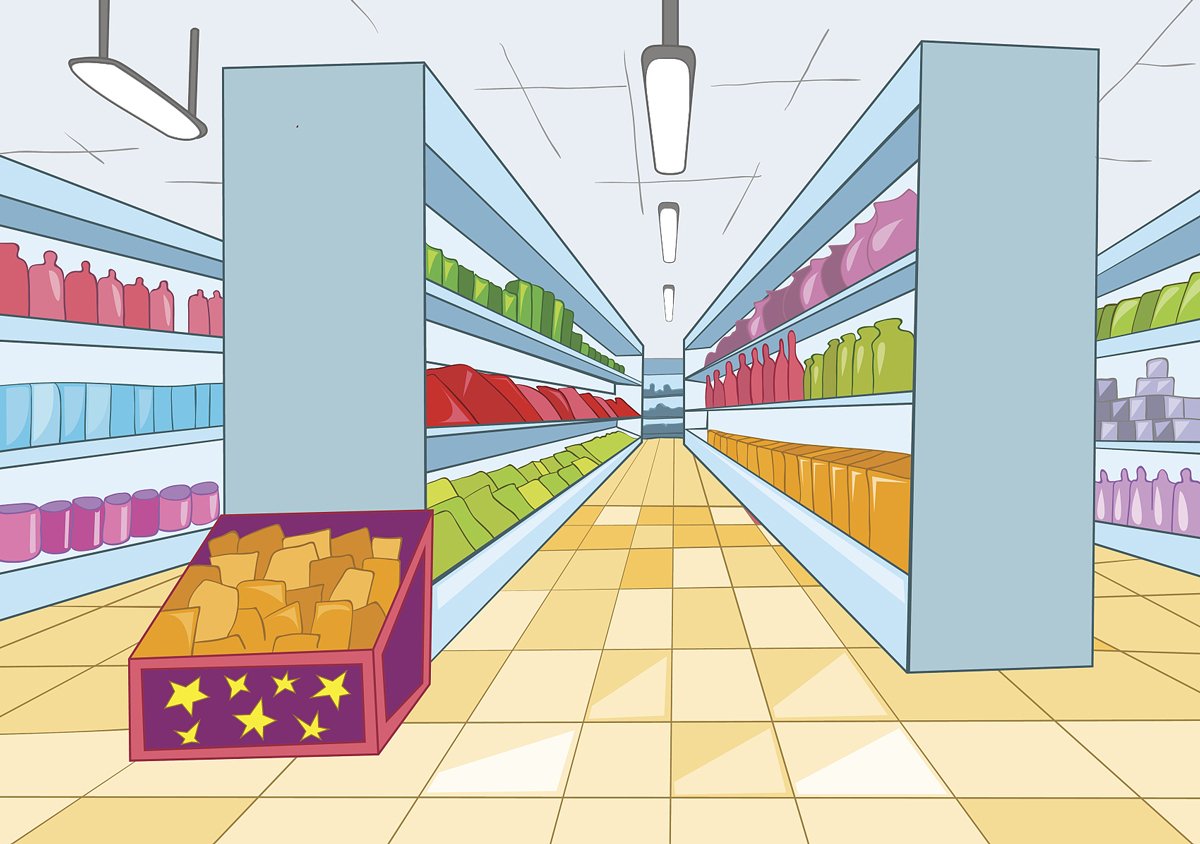 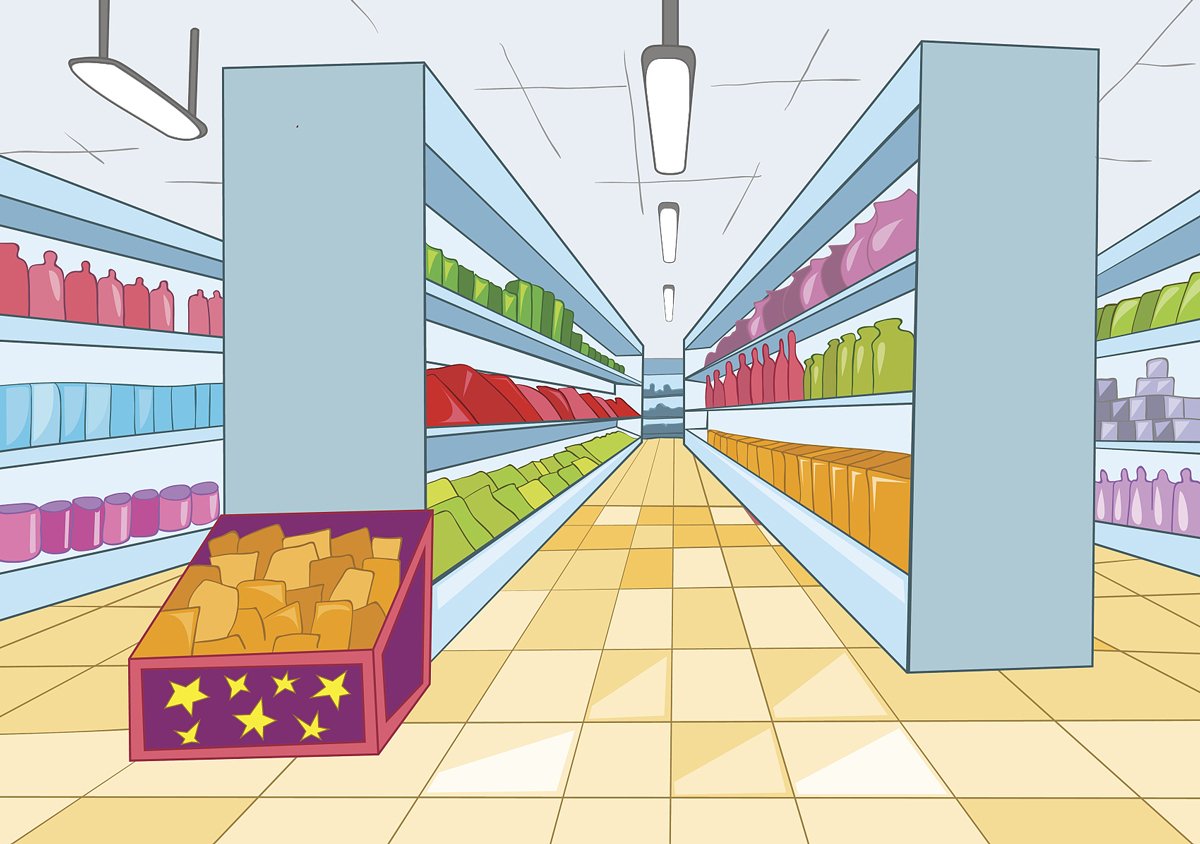 МОЛОДЕЦ
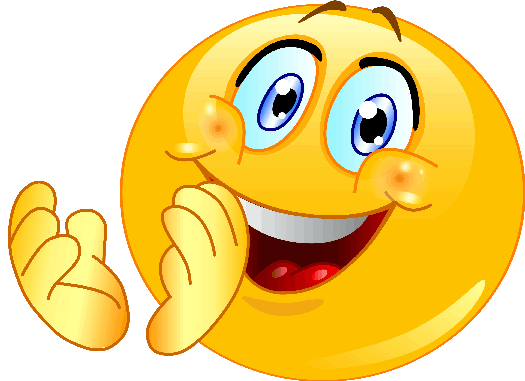 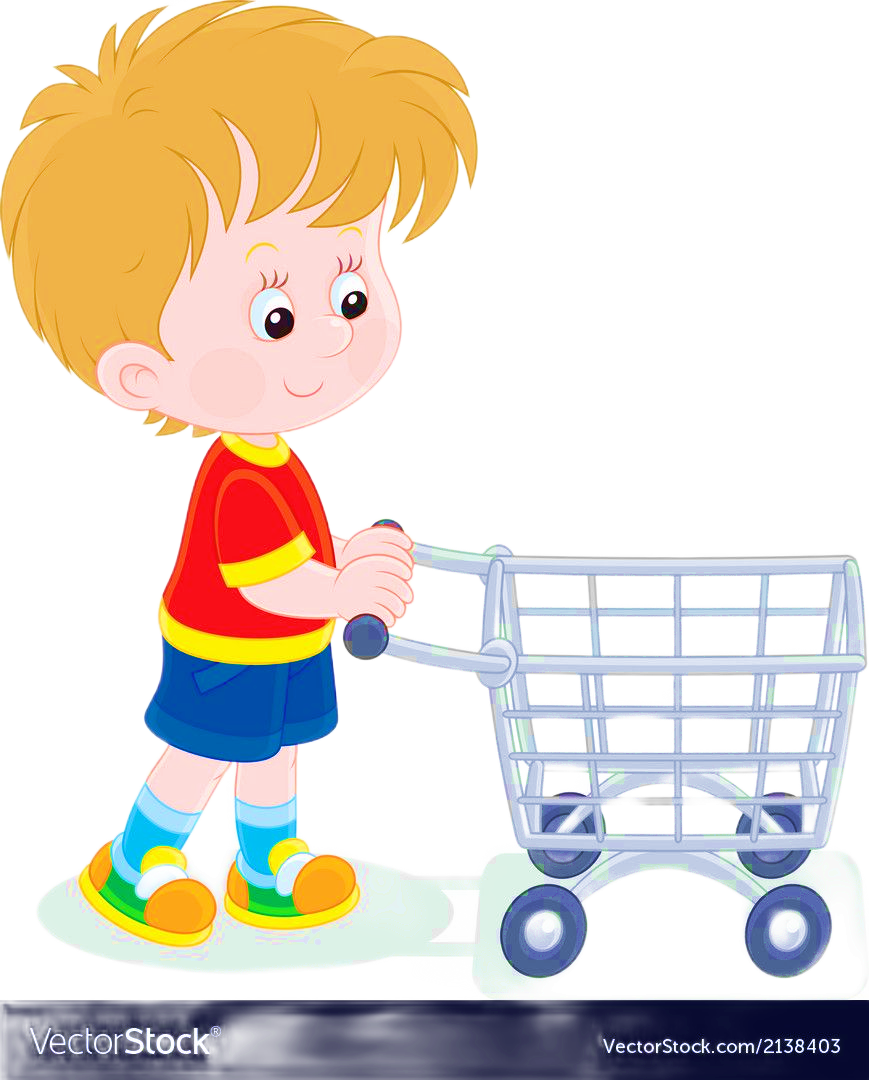 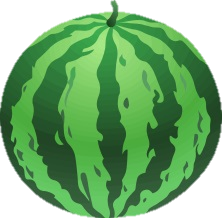 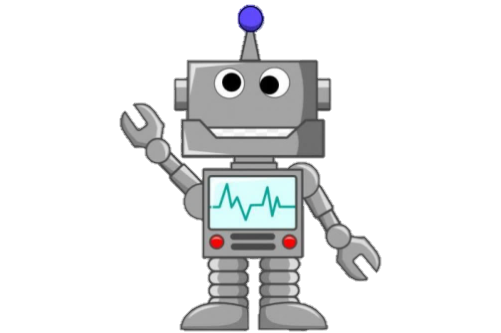 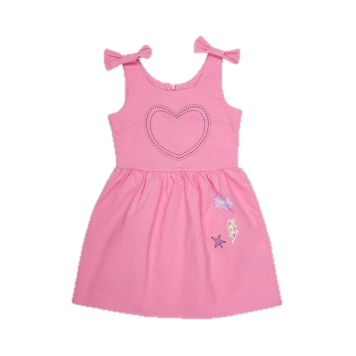 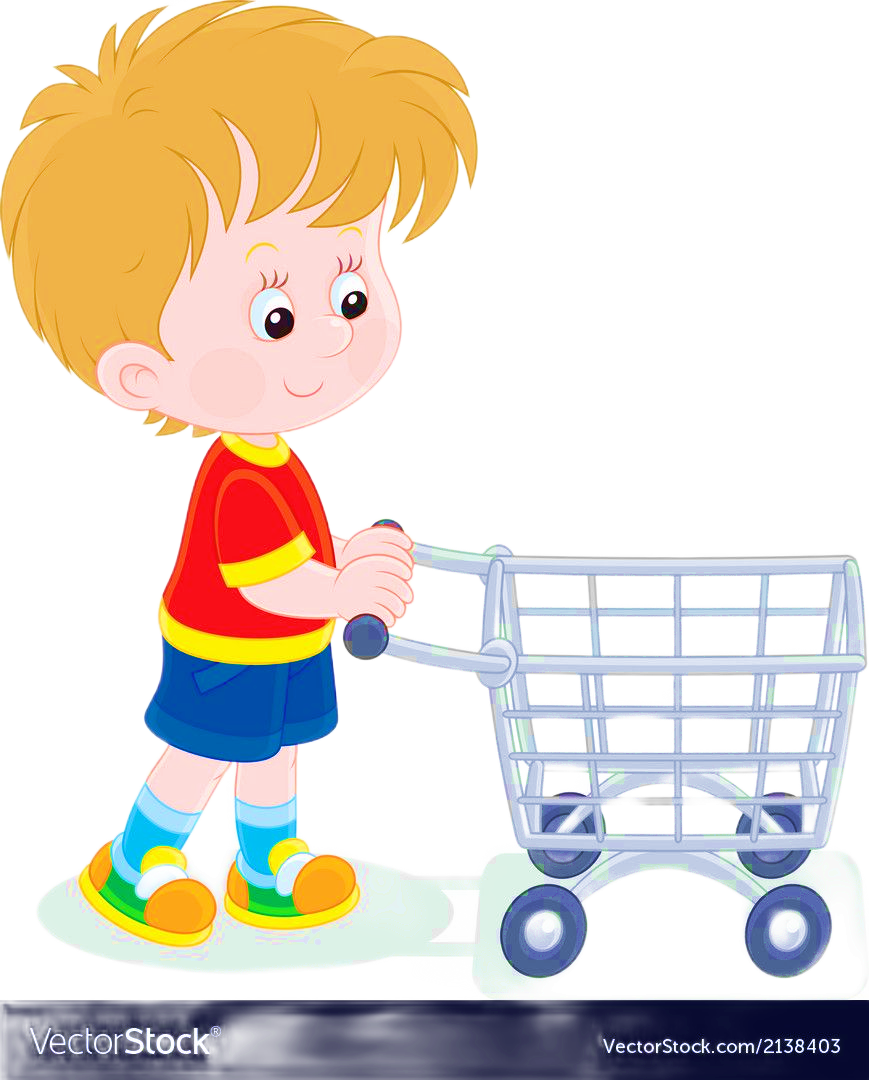 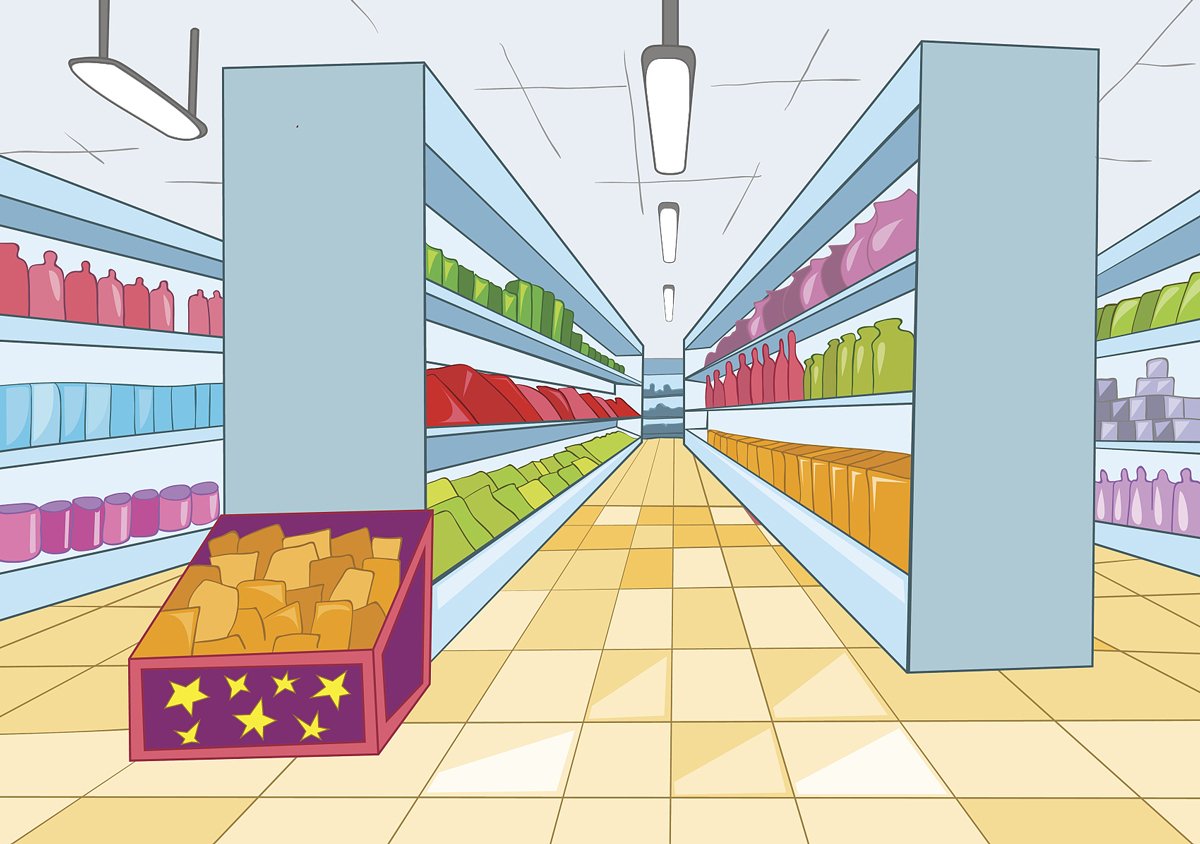 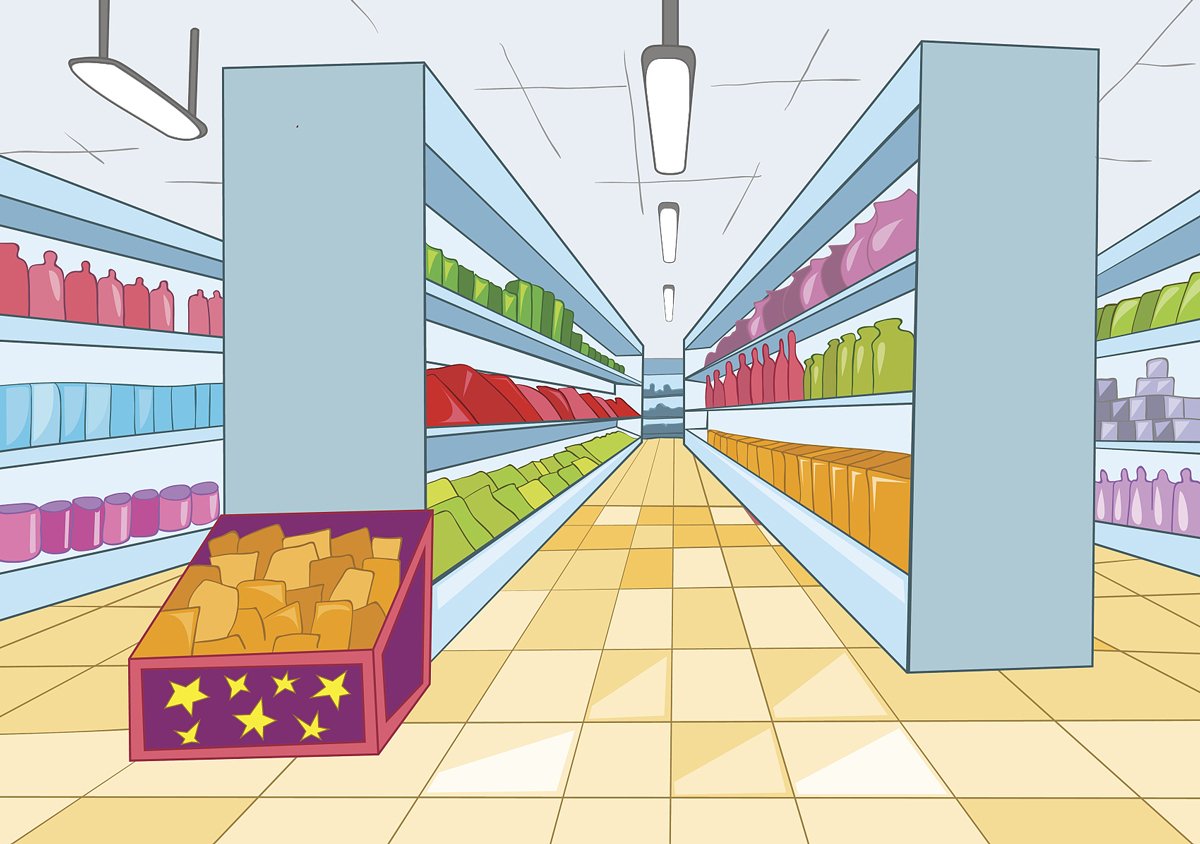 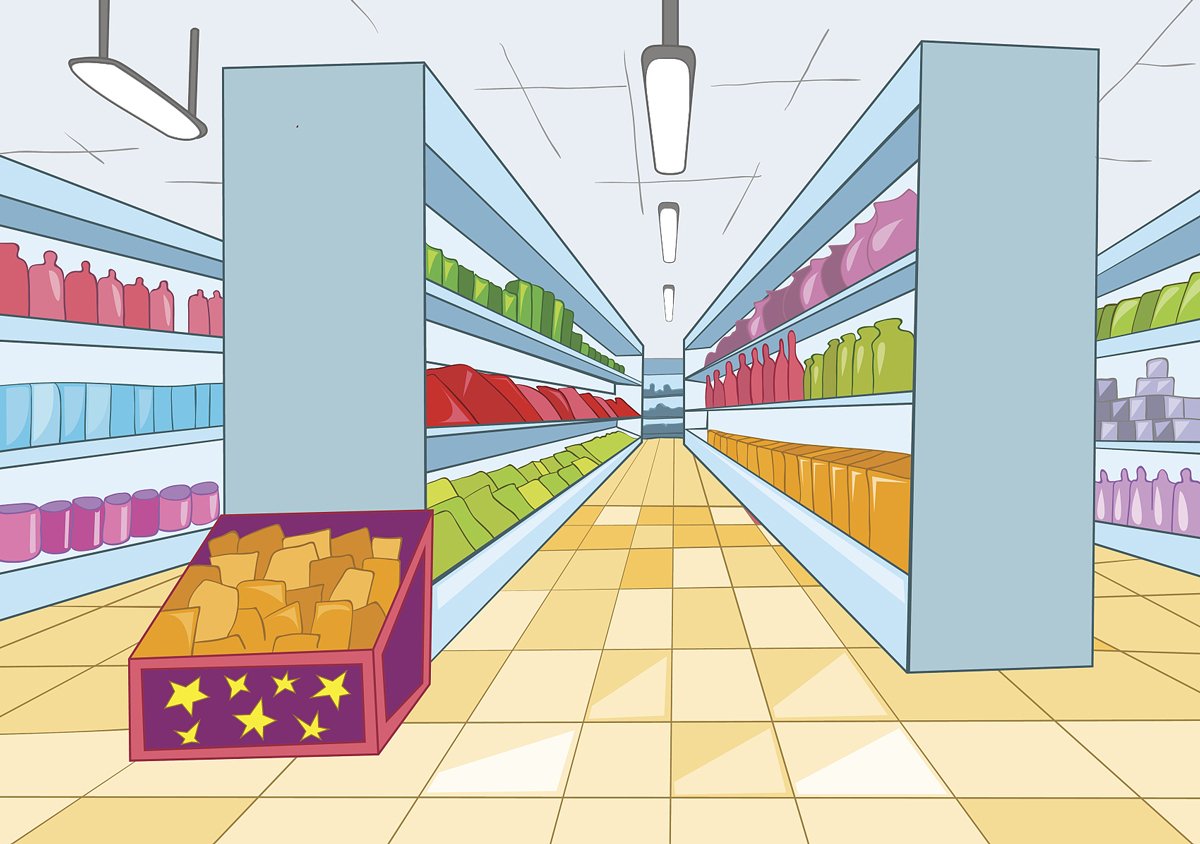 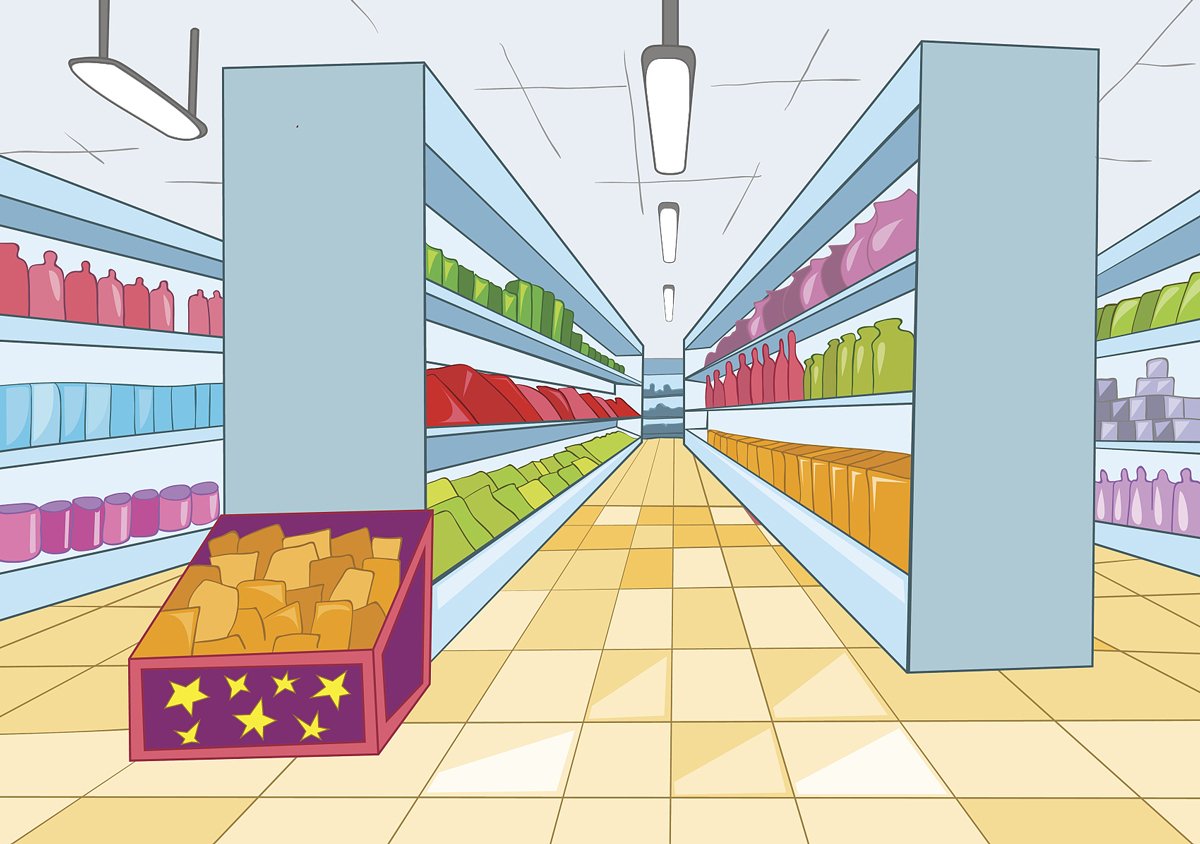